PRINCIPLES OF PHARMACODYNAMICS
Prof. Yousef Al-saraireh
Department of Pharmacology
Faculty of Medicine
1
CONTENTS
MECHANISMS OF DRUG ACTION 

TYPES OF LIGAND-RECEPTOR INTERACTIONS

TYPES OF DRUG-RECEPTOR BONDING

CLASSIFCATION OF RECEPTORS
2
MECHANISMS OF DRUG ACTION
Drugs can act through:
1. Physical action:
   Drug can produce a therapeutic response because  of  it’s physical properties. e.g: Mannitol as diuretic because it increase osmalerity, Radio-isotopes : emit ionizing radiation 
2. Simple chemical reaction:
   Drug may act through a chemical reaction. e.g: Gastric antacids work by neutralizing the stomach acidity with a base, Chelating agents that bind heavy metals in body.
3. Receptors: 
    A receptor is a specialized target macromolecule mostly protein, present on the cell surface or intracellular, that binds a drug and mediates it’s pharmacological actions.
3
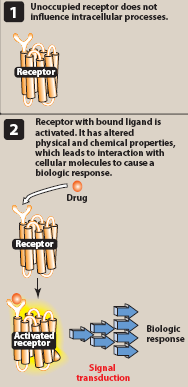 Receptors can either be enzymes, nucleic acids or structural proteins to which drugs may interact.
 A molecule that binds to a receptor is called a ligand, and can be a peptide or another small molecule like a neurotransmitter, hormone, or drug.
 Ligand binding changes the conformation (three-dimensional shape) of the receptor molecule. This alters the shape at a different part of the protein, changing the interaction of the receptor molecule with associated biochemicals, leading in turn to a cellular response mediated by the associated biochemical pathway.
4
TYPES OF LIGAND-RECEPTOR INTERACTIONS
Not every ligand that binds to a receptor also activates the receptor. The following classes of ligands exist:
1. (Full) agonists are able to activate the receptor and result in a maximal biological response. The natural endogenous ligand with greatest efficacy for a given receptor is by definition a full agonist (100% efficacy).
2. Partial agonists do not activate receptors thoroughly, causing responses which are partial compared to those of full agonists (efficacy between 0 and 100%).
3. Antagonists bind to receptors but do not activate them. This results in receptor blockage, inhibiting the binding of agonists and inverse agonists.
4. Inverse agonists:  is a drug that binds to the same receptor as an agonist  (negative efficacy).

Nearly all antihistamines acting at H1 receptors and H2 receptors have been shown to be inverse agonists
5
TYPES OF LIGAND-RECEPTOR INTERACTIONS
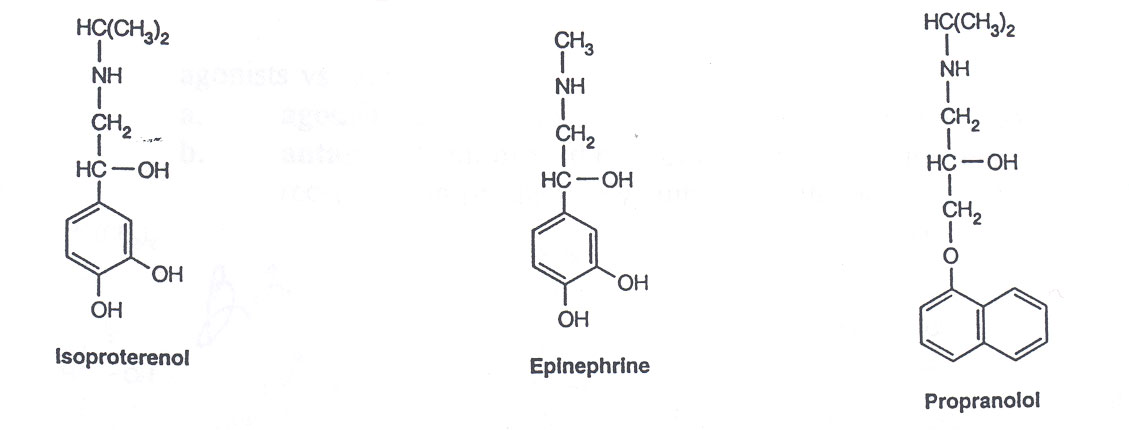 Agonist
e.g. important therapy 
in asthma
Hormone
binds 2 receptor in lung 
bronchial relaxation
Antagonist
control heart beat
binds 2 receptor in heart muscle 
increased heart rate
6
Types of drug-receptor bonding
Drugs interact with receptors by means of chemical forces or bonds. These are of three major types:

1. Covalent: It is very strong and in many cases not reversible under biologic conditions. Thus, the duration of drug action is frequently, but not necessarily, prolonged (irreversible)

2. Electrostatic: is much more common than covalent bonding in drug-receptor interactions. These vary from relatively strong linkages between permanently charged ionic molecules to weaker hydrogen bonds and very weak induced dipole interactions such as van der Waals forces. Electrostatic bonds are weaker than covalent bonds. (reversible)
7
3. Hydrophobic: are usually quite weak and are probably important in the interactions of highly lipid-soluble drugs with the lipids of cell membranes and perhaps in the interaction of drugs with the internal walls of receptor "pockets.“

Drugs which bind through weak bonds to their receptors are generally more selective than drugs which bind through very strong bonds. 

This is because weak bonds require a very precise fit of the drug to its receptor if an interaction is to occur
8
Duration of Drug Action
Termination of drug action at the receptor level results from one of several processes:
1. The effect lasts only as long as the drug occupies the receptor, so that dissociation of drug from the receptor automatically terminates the effect. 
2. The action may persist after the drug has dissociated, because, for example, some coupling molecule is still present in activated form. 
3. Drugs that bind covalently to the receptor, the effect may persist until the drug-receptor complex is destroyed and new receptors are synthesized.
4. Many receptor-effector systems incorporate desensitization mechanisms for preventing excessive activation when agonist molecules continue to be present for long periods
9
CLASSIFCATION OF RECEPTORS
This is based on the type of the transduction mechanism that these receptors activate when stimulated by their agonists:
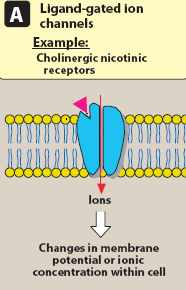 1. Transmembrane ligand-gated ion channels: These receptors are present in the walls of  ion channels in cell membranes. When activated by their specific agonist, they open these ion channels & lead to movement of ions across cell membrane. 

These mediate diverse functions, including neurotransmission, cardiac conduction, and muscle contraction.
10
Examples :
1. Nicotinic receptors for acetylcholine (Ach.) : when stimulated, they open receptor-operated  Na+ channels, and thus increase influx of sodium ions across membranes of neurons or NMJ(neuromuscular junction) in skeletal muscle and therefore activation of contraction in muscle.
2. γ-aminobutyric acid (GABA) receptors:
   Benzodiazepines enhance the stimulation of the GABA receptor by GABA, resulting in increased chloride influx and hyperpolarization of the respective cell.
11
2. Transmembrane G protein–coupled receptors:

When these receptors are stimulated by their specific agonists, they will activate a regulatory G-protein in cell membrane which in turn change activity of membrane enzymes ( either adenyl cyclase or phospholipase C ) leading to a change in intracellular level of a second messenger like cAMP (cyclic adenosine monophosphate), or IP3 (inositol triphosphate), respectively,   and this would lead to cell response.

 Examples : e.g.  Receptors for transmitters : Stimulation of muscarinic receptors (M1 and M3) for  Ach will activate G and leads to increase intracellular level of IP3   &DAG
12
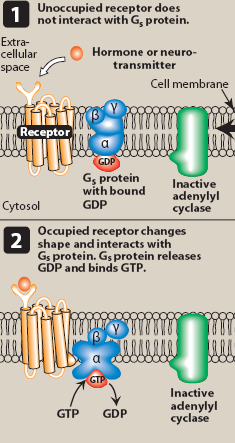 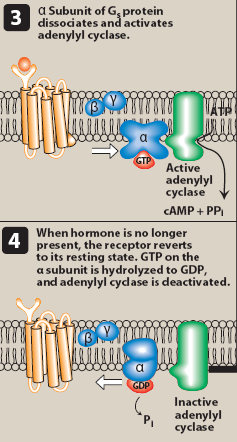 13
guanosine triphosphate (GTP), guanosine diphosphate (GDP)
3. Enzyme-linked receptors:

These membrane receptors have an extra-cellular site that binds to specific agonists and an intra-cytoplasmic domain which contains tyrosine and other amino acids. 

Binding to specific agonist and activation of these receptors usually lead to phosphorylation of tyrosine in intra-cellular domain which then acquires kinase activity and leads to activation of intracellular substrates or enzymes that finally leads to cell response. 

Examples:  
               Receptors for insulin, 
               Receptors for growth factors like EGF or PDGF,  
               Receptors for immune cytokines
14
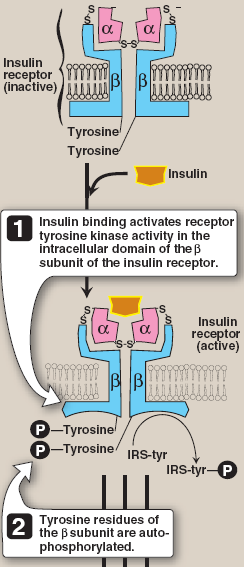 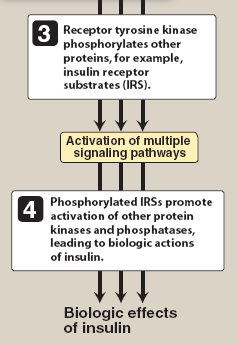 15
4. Intracellular receptors:

These receptors are located in cytoplasm (e.g. steroid receptors)  or nucleus (receptors for thyroid hormones or vitamin D3) .

The specific agonist must cross cell membrane to inside of cell, binds and activates these receptors, which will then bind to DNA gene response elements in nucleus and lead to change in gene transcription , and thus synthesis of new proteins
16
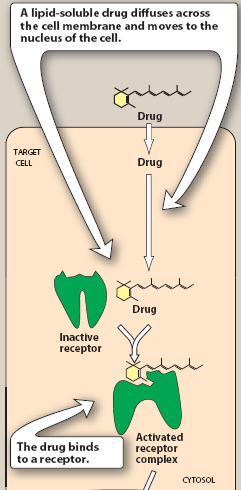 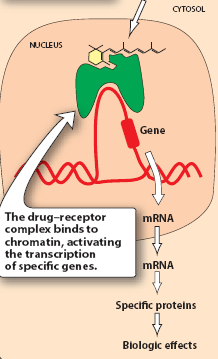 17
THANKS
18